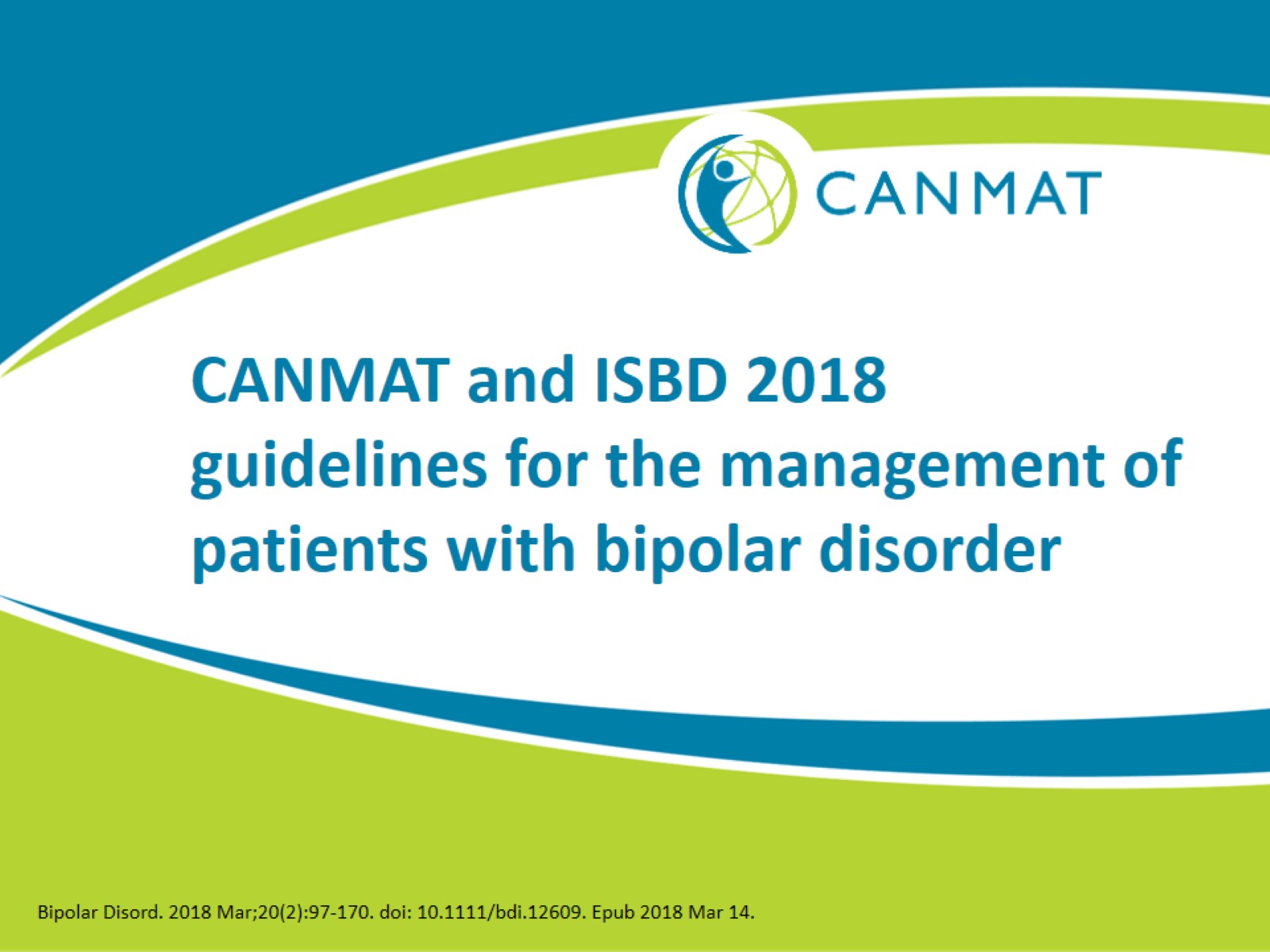 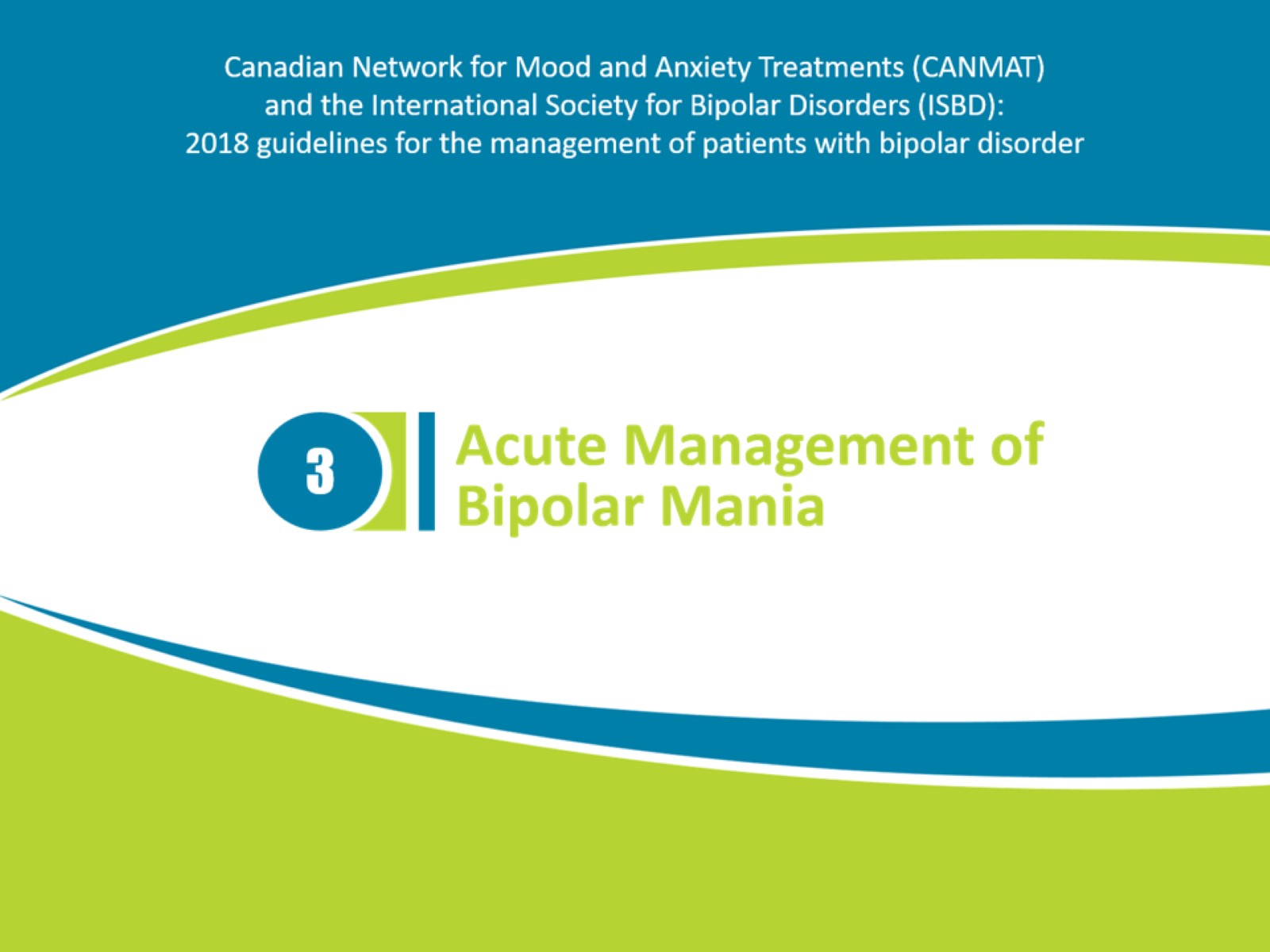 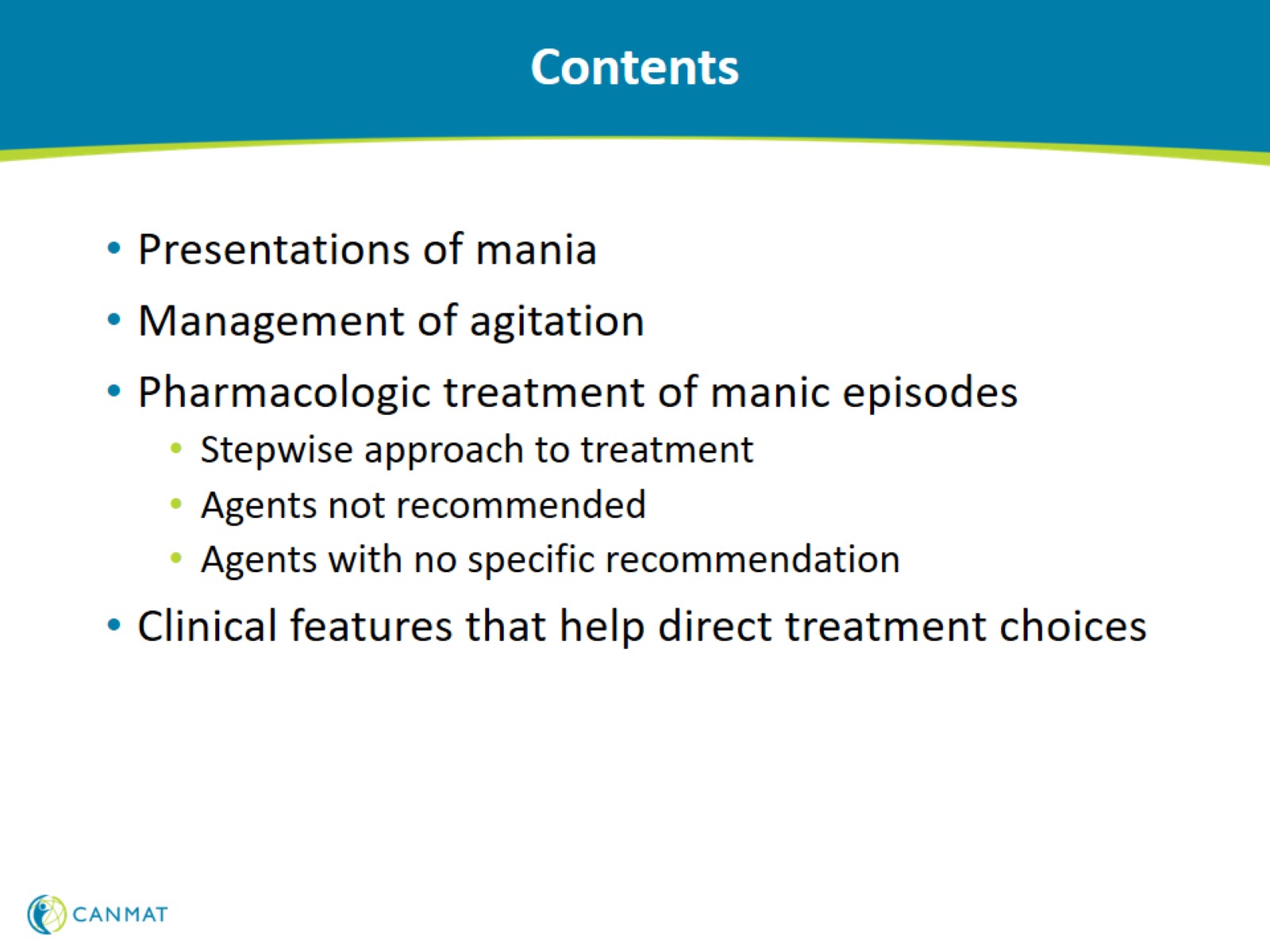 Contents
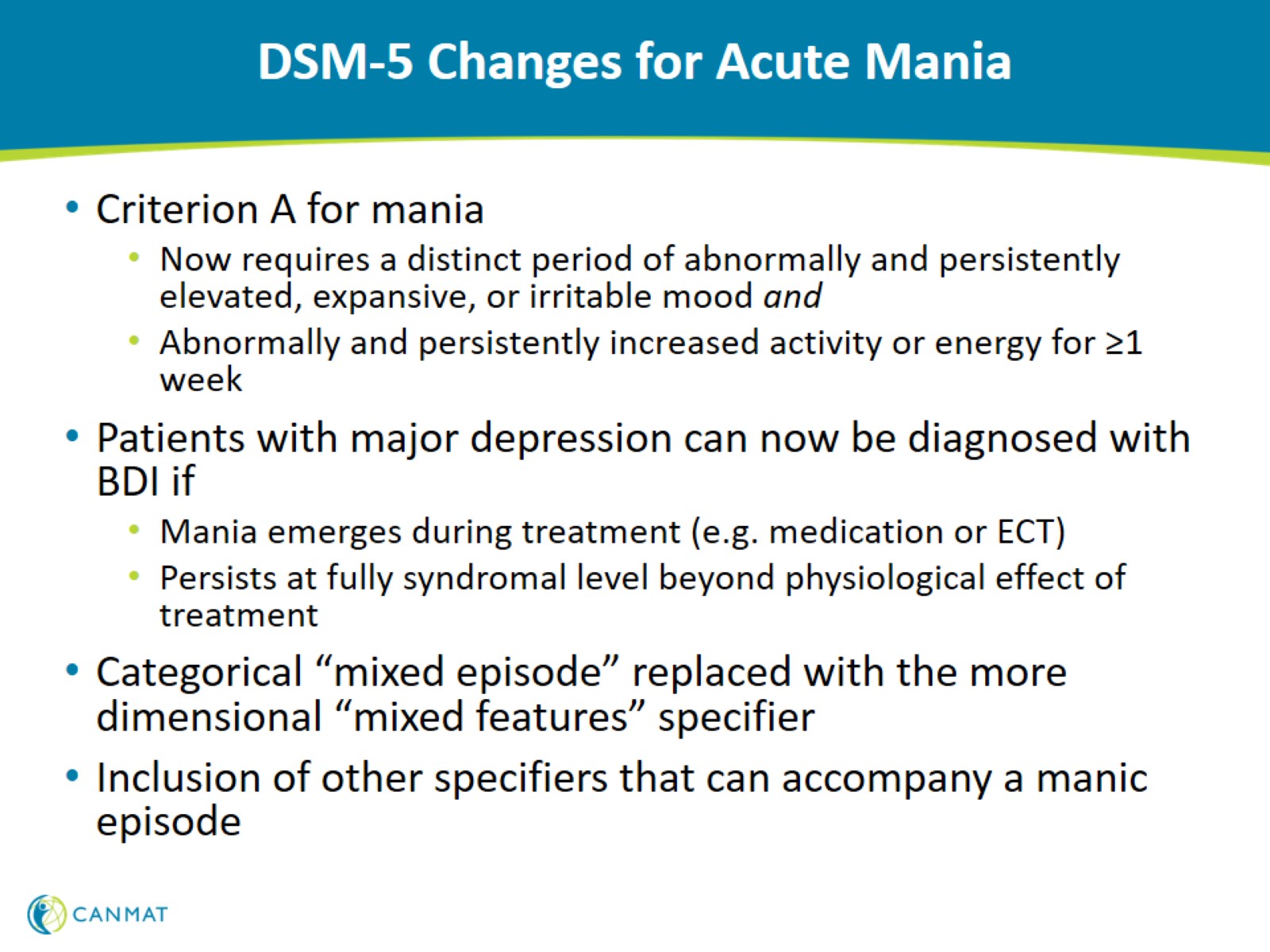 DSM-5 Changes for Acute Mania
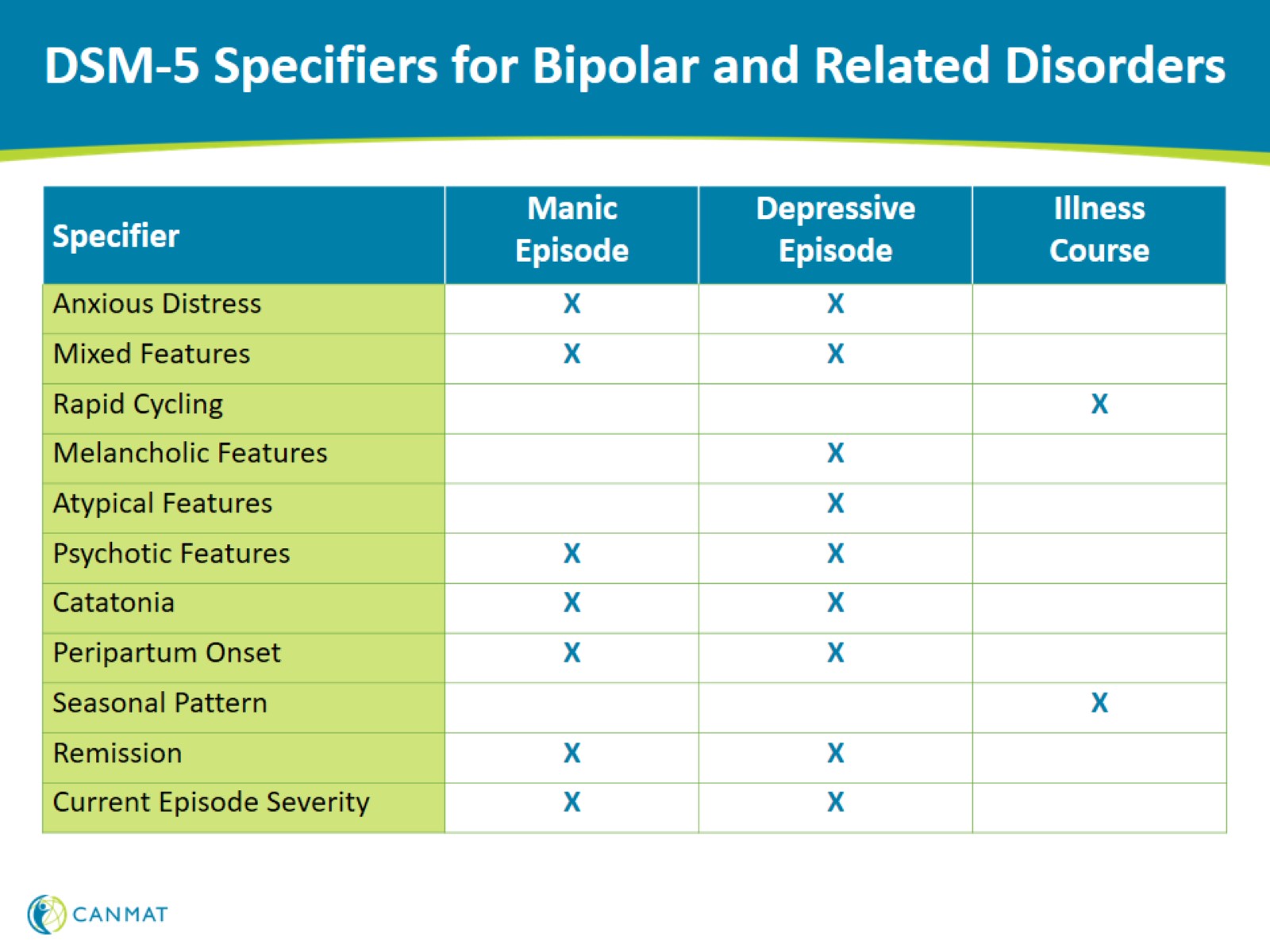 DSM-5 Specifiers for Bipolar and Related Disorders
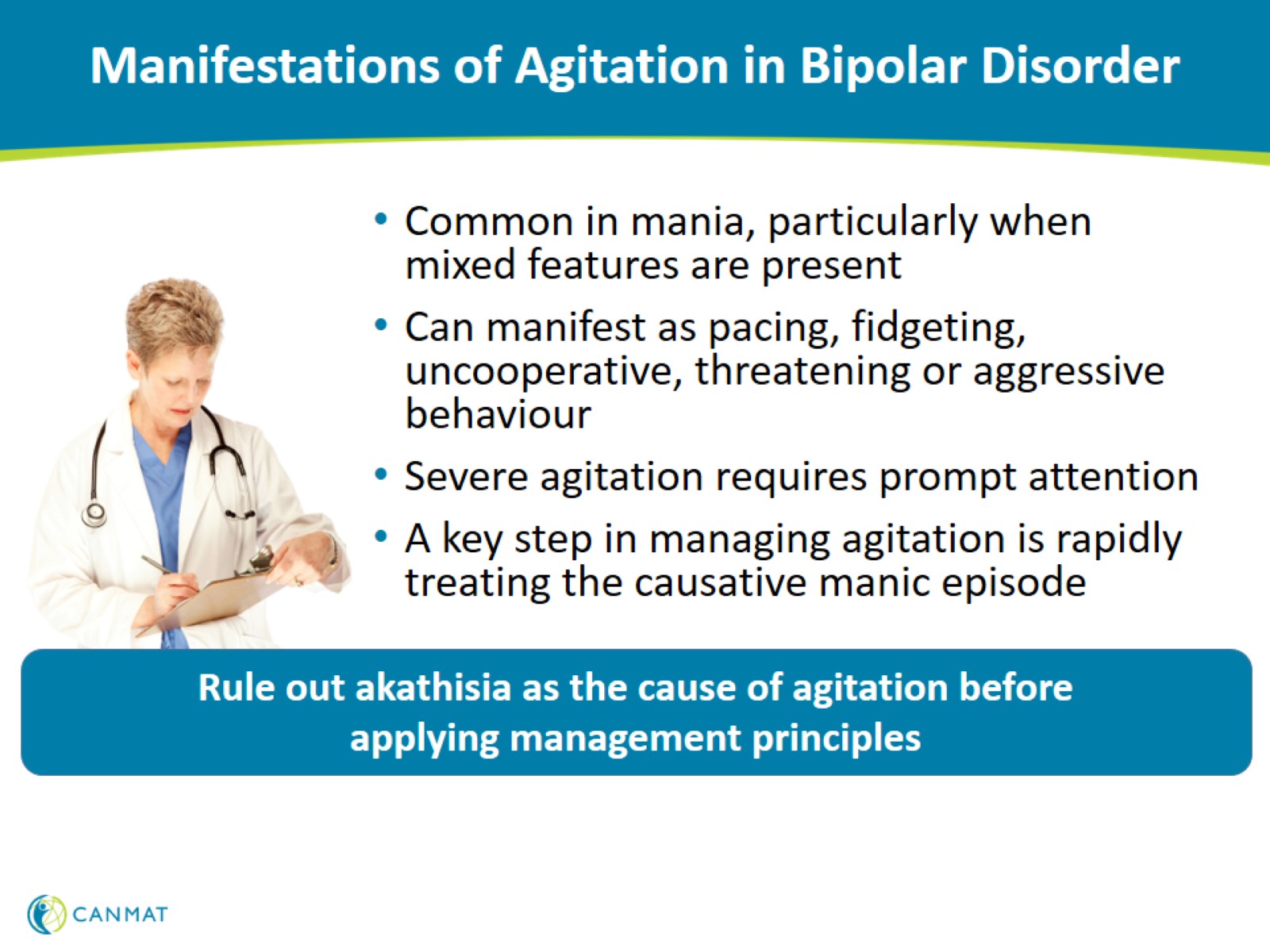 Manifestations of Agitation in Bipolar Disorder
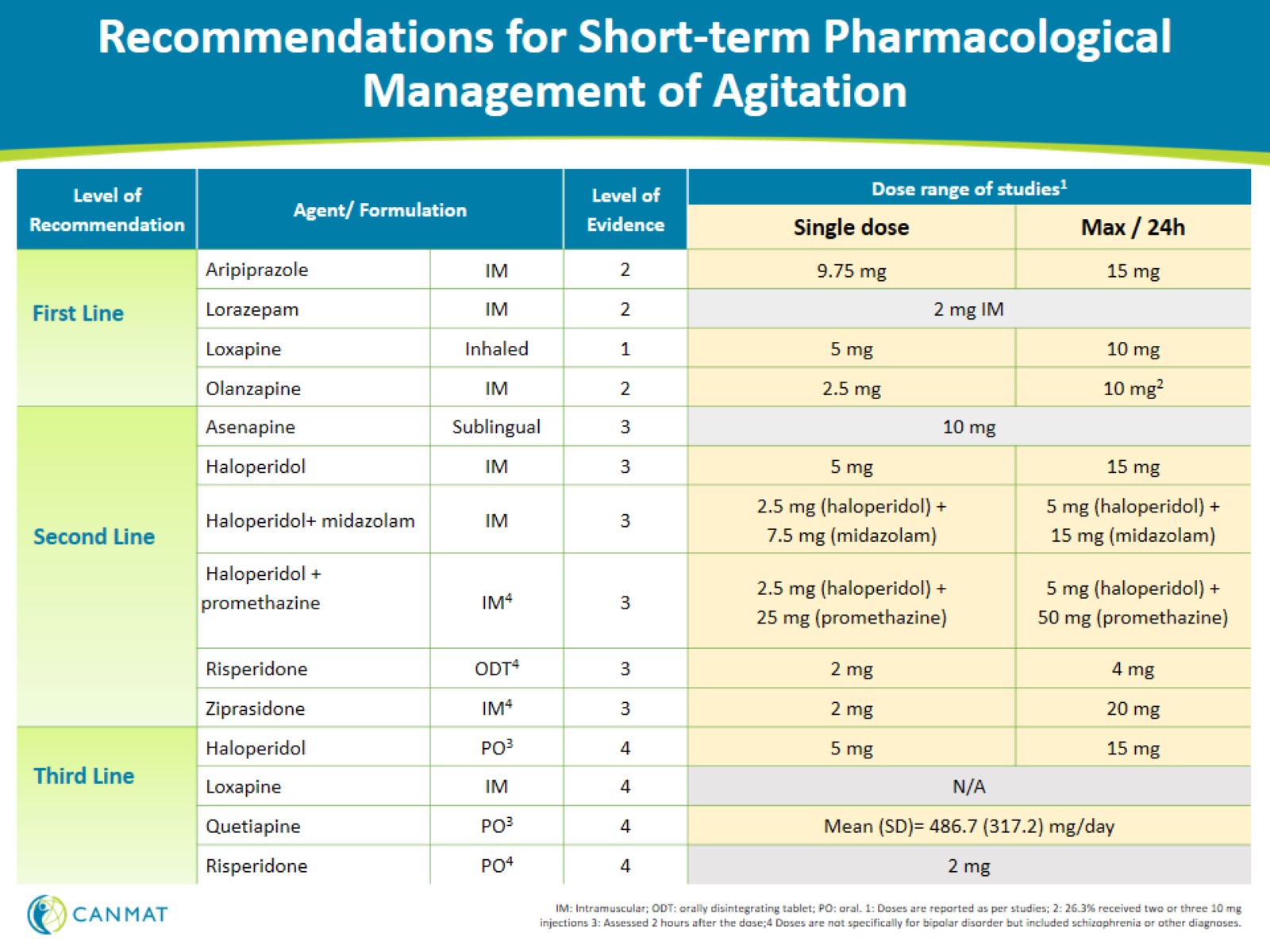 Recommendations for Short-term Pharmacological Management of Agitation
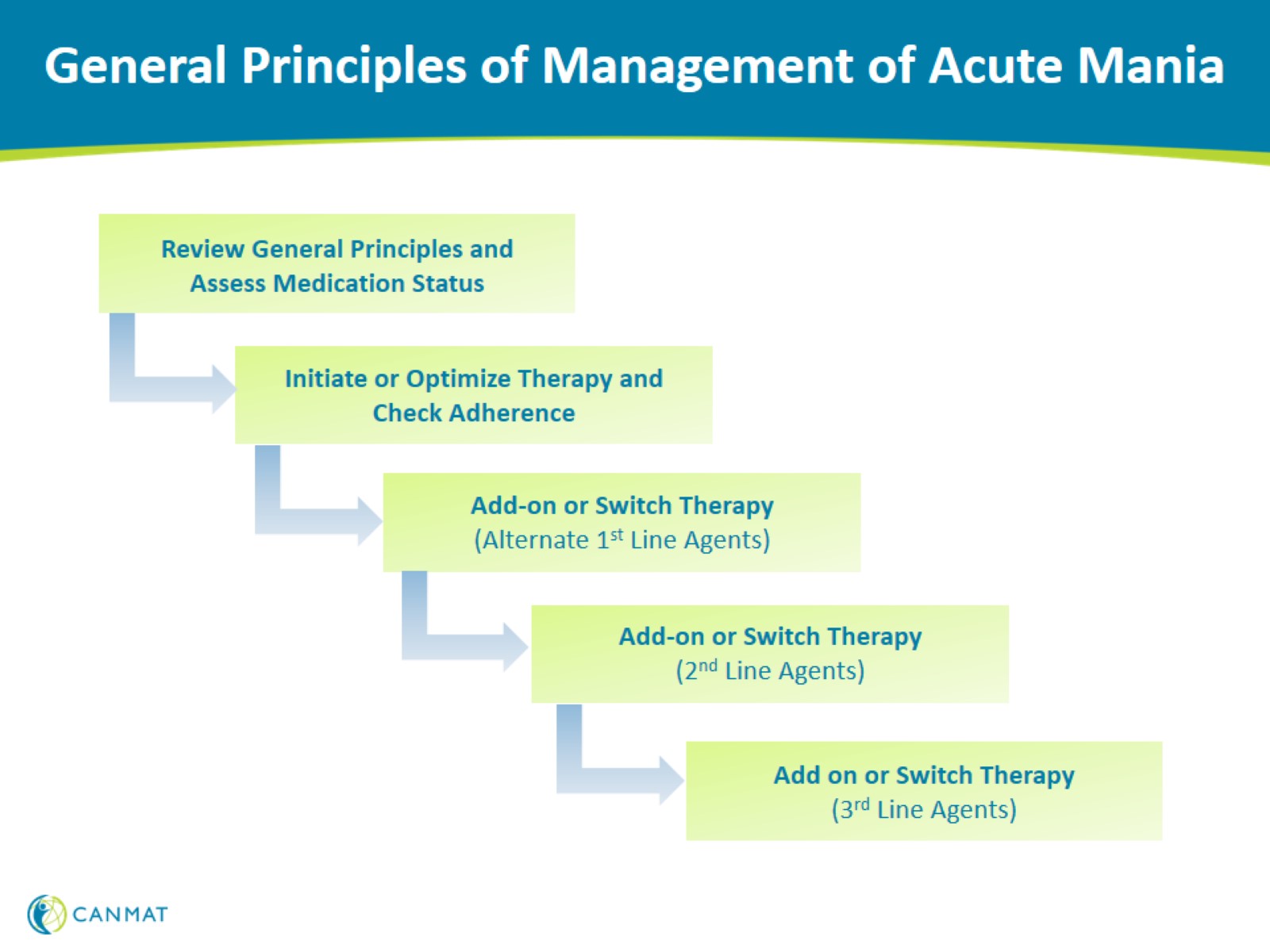 General Principles of Management of Acute Mania
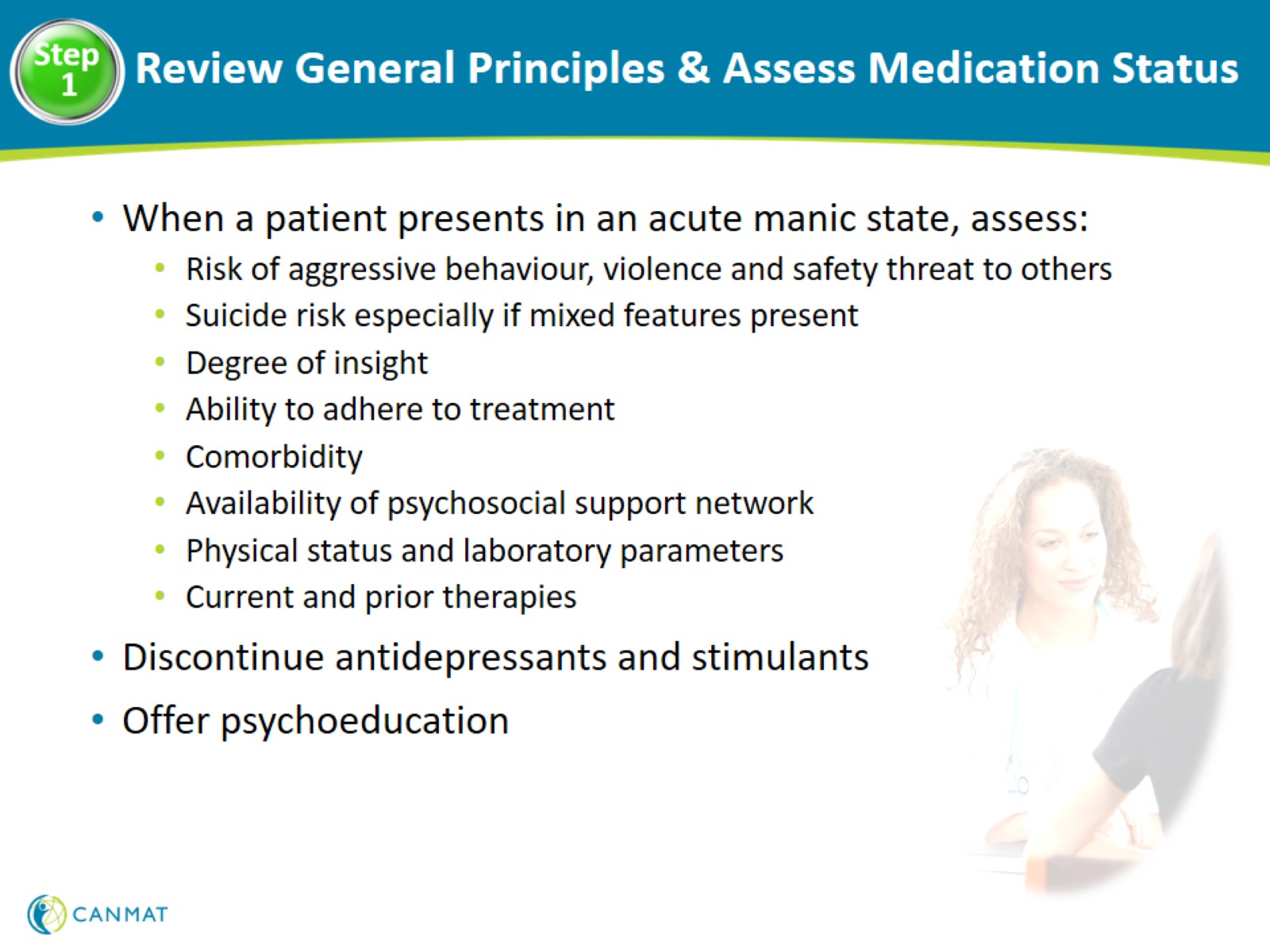 Review General Principles & Assess Medication Status
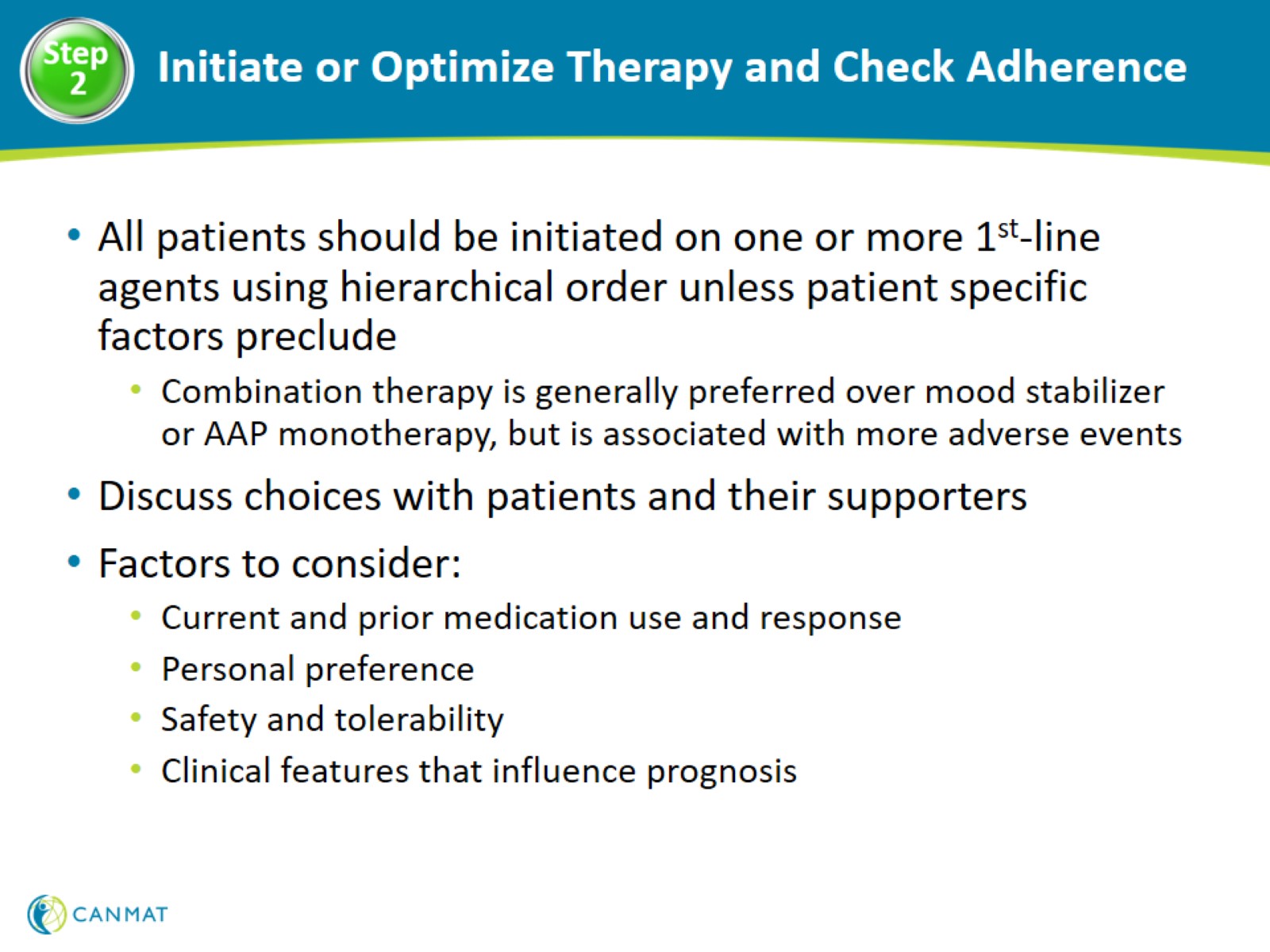 Initiate or Optimize Therapy and Check Adherence
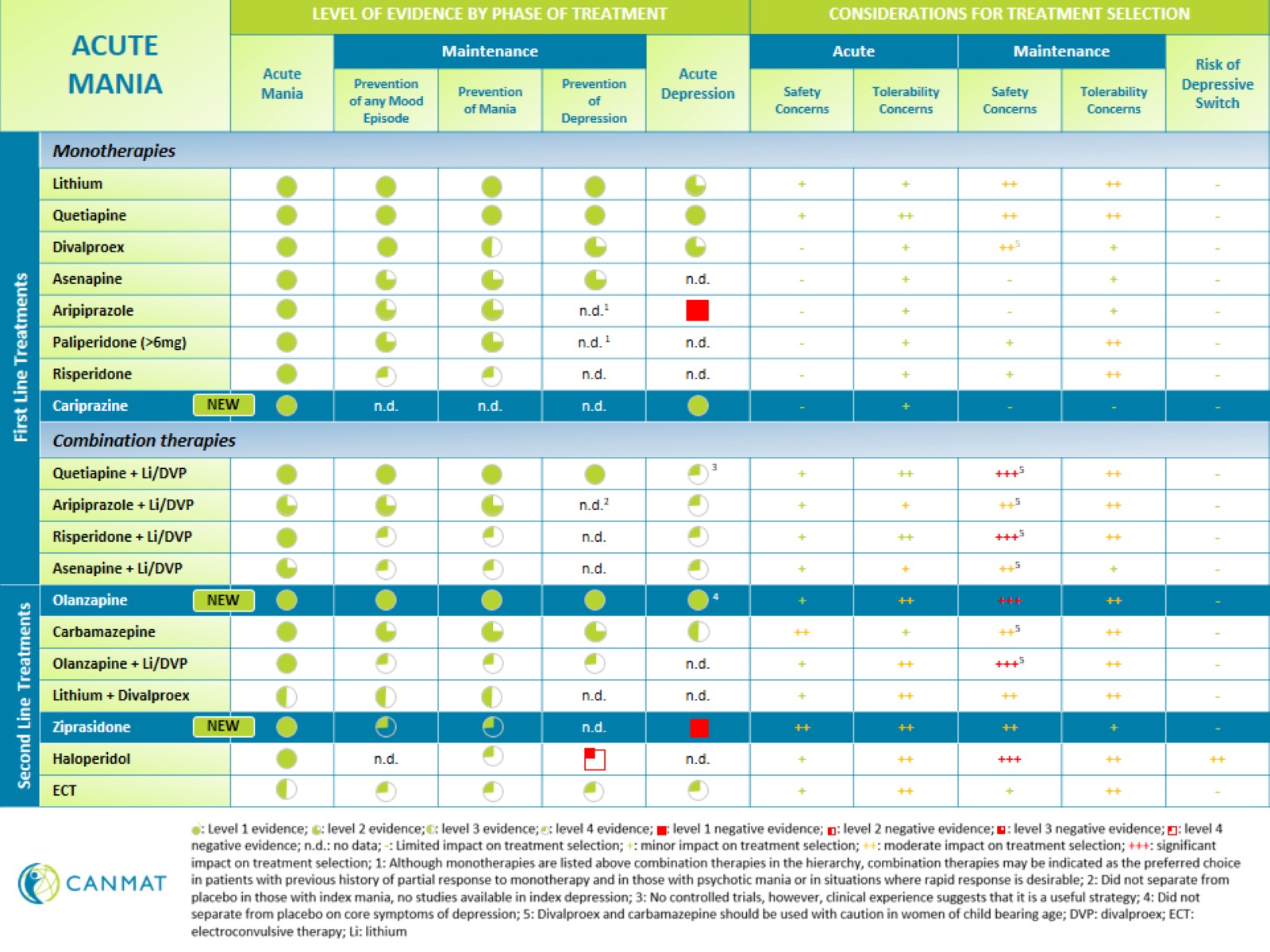 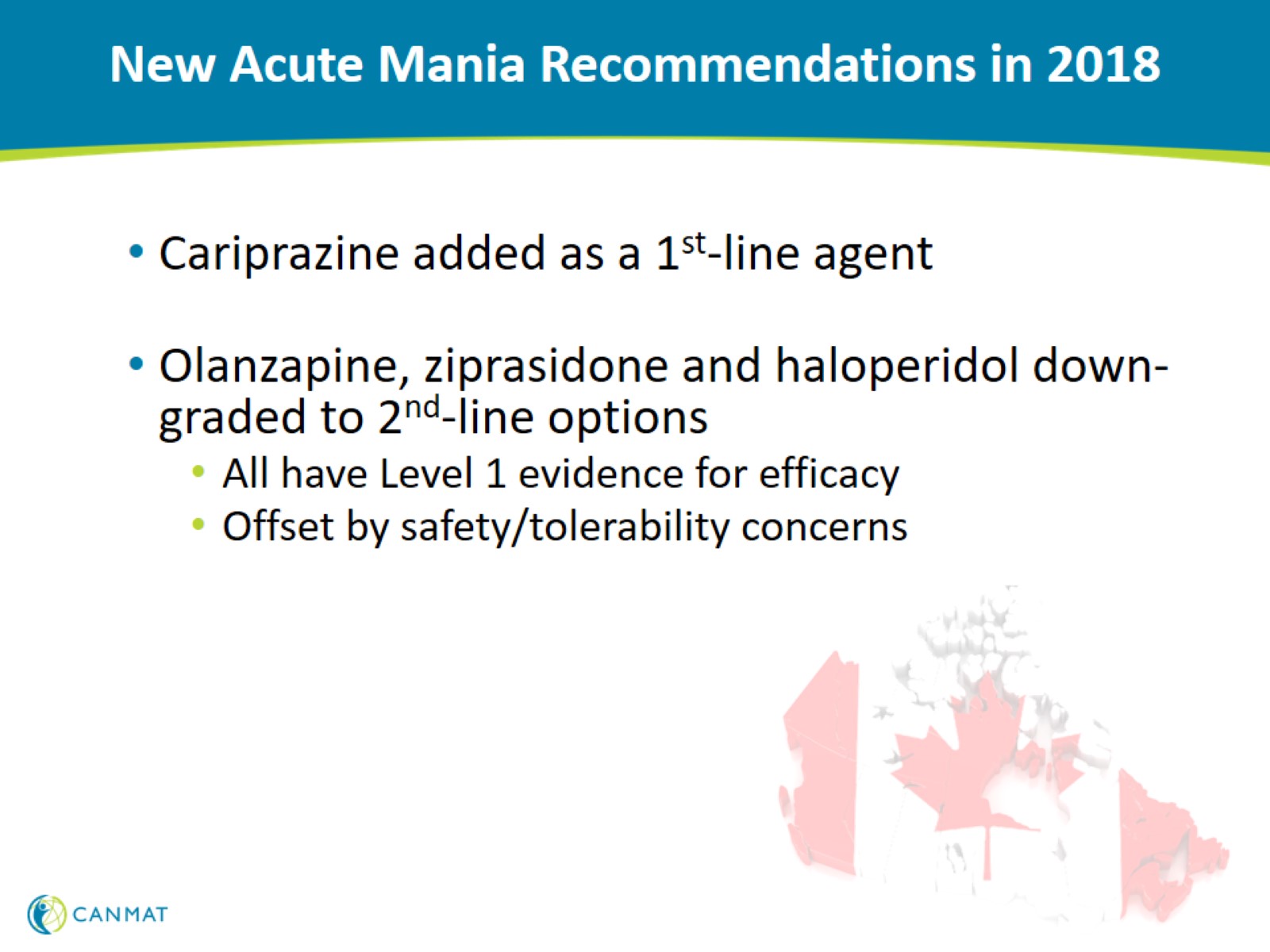 New Acute Mania Recommendations in 2018
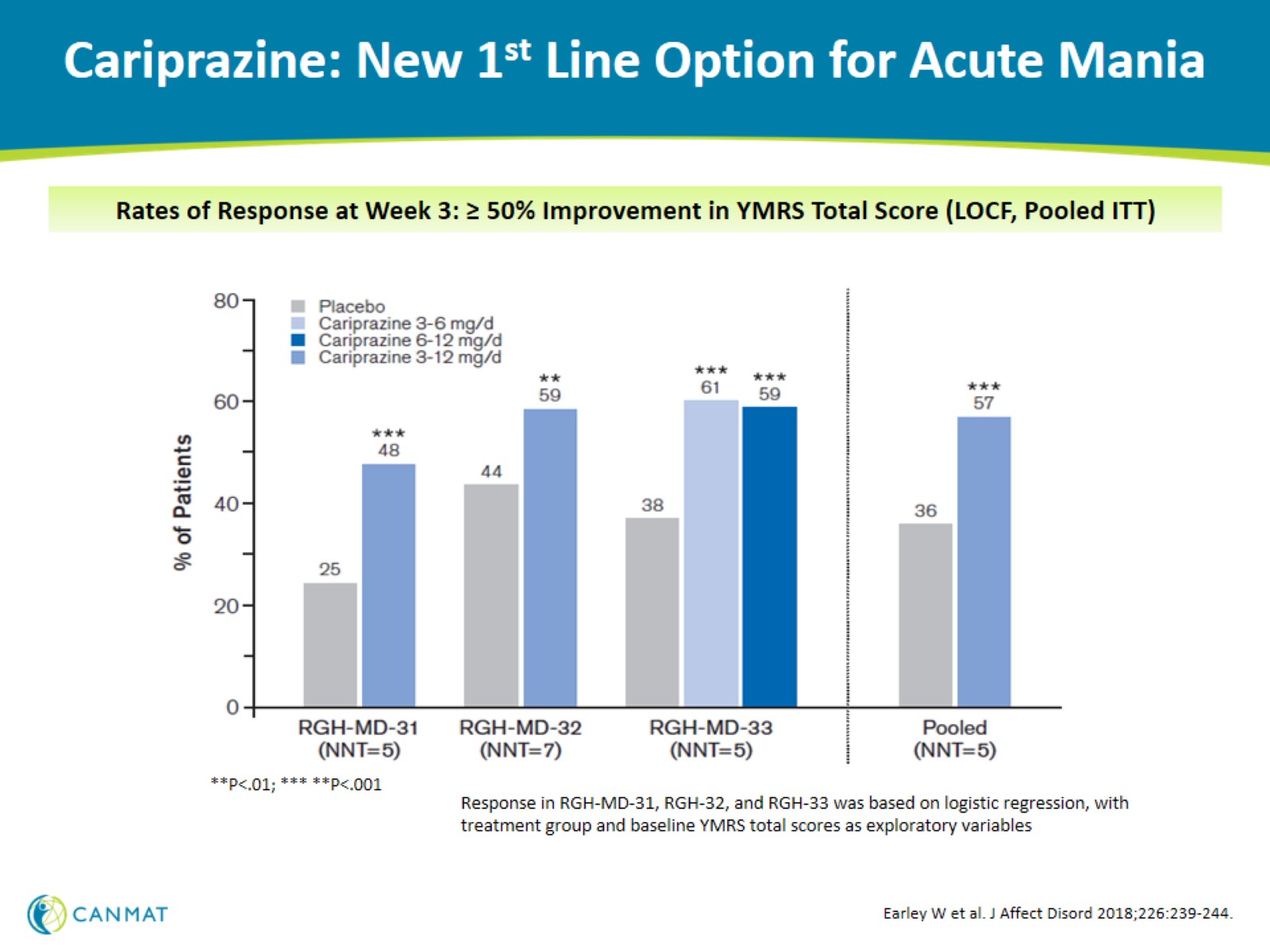 Cariprazine: New 1st Line Option for Acute Mania
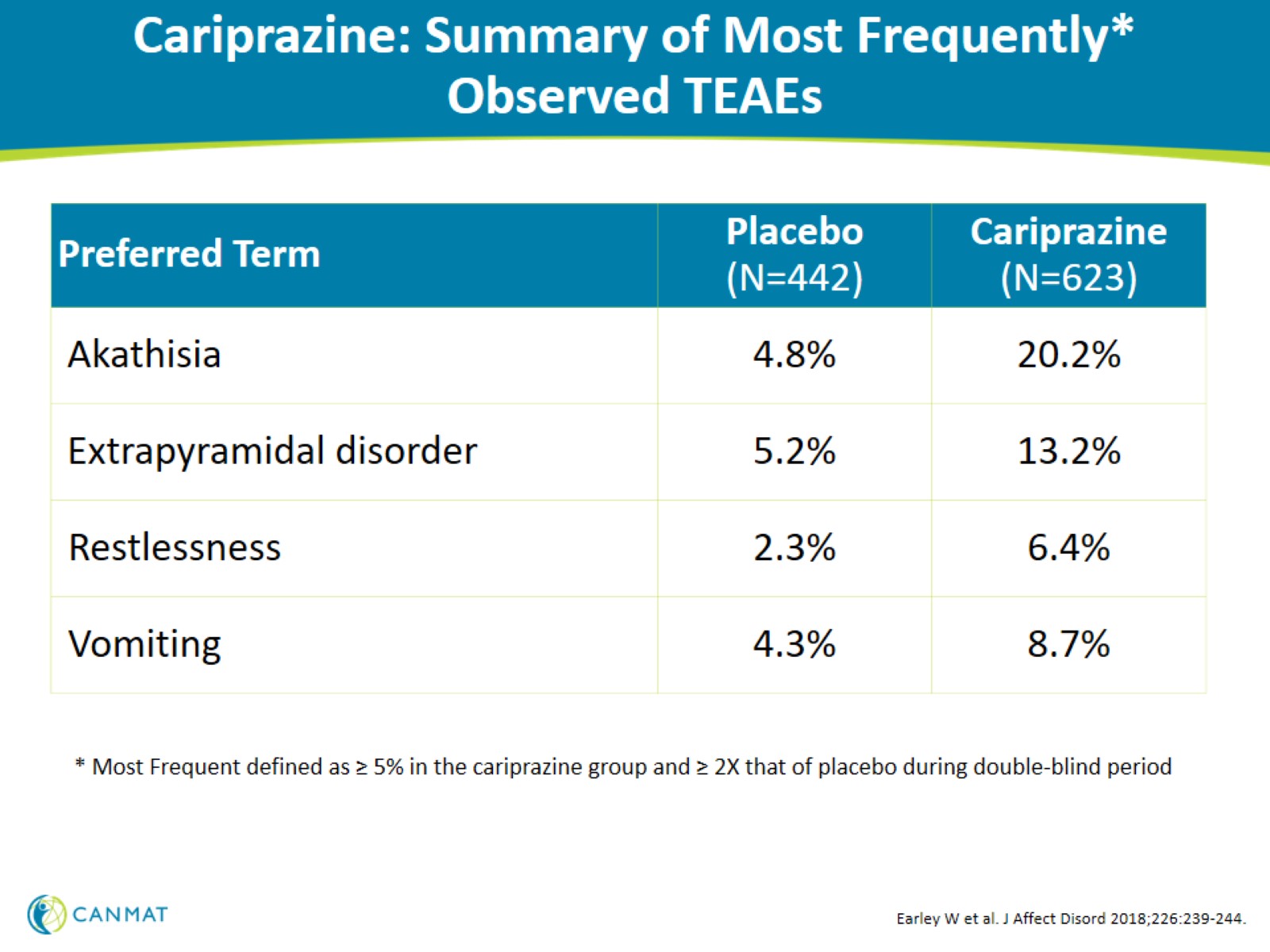 Cariprazine: Summary of Most Frequently* Observed TEAEs
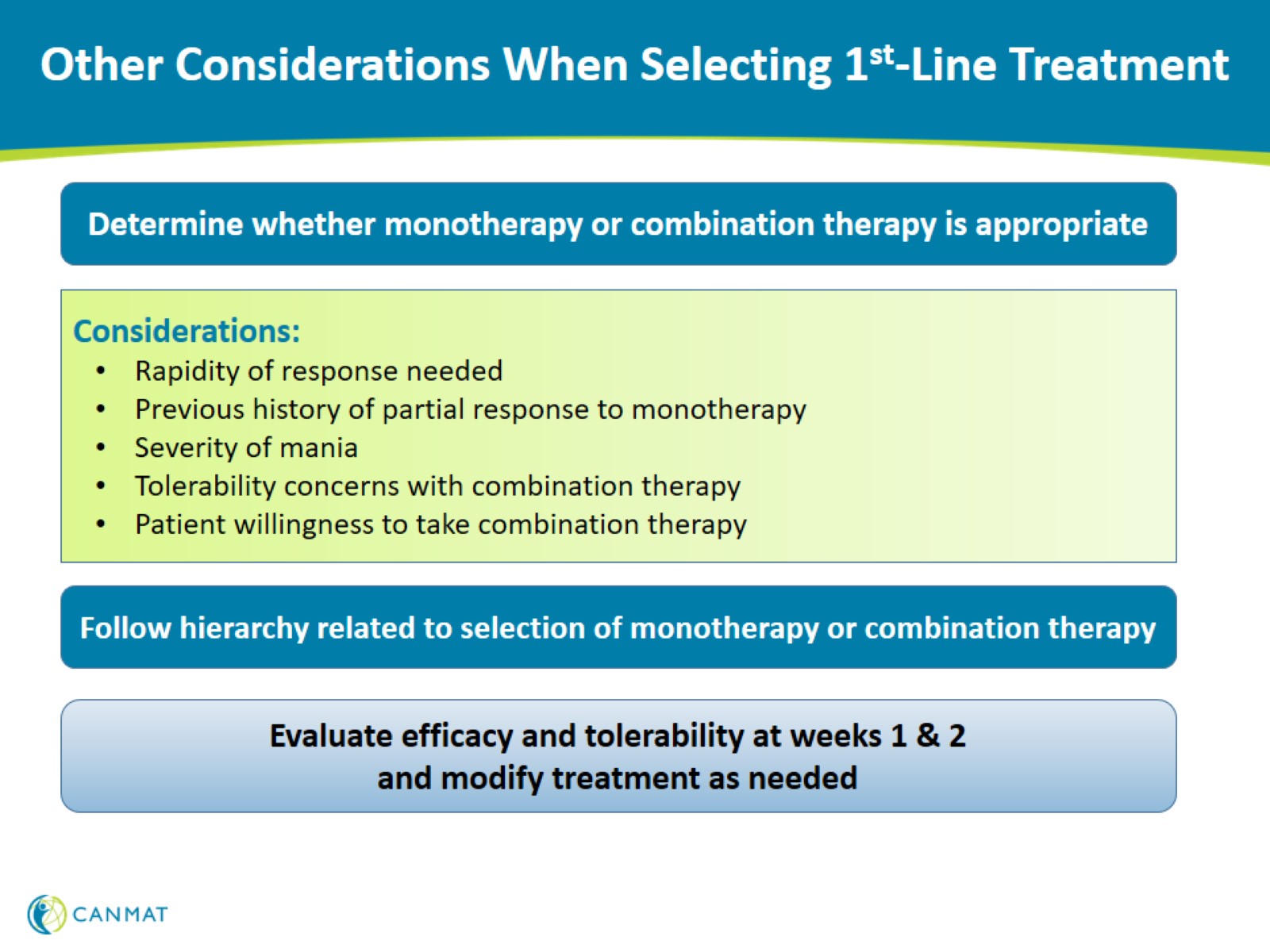 Other Considerations When Selecting 1st-Line Treatment
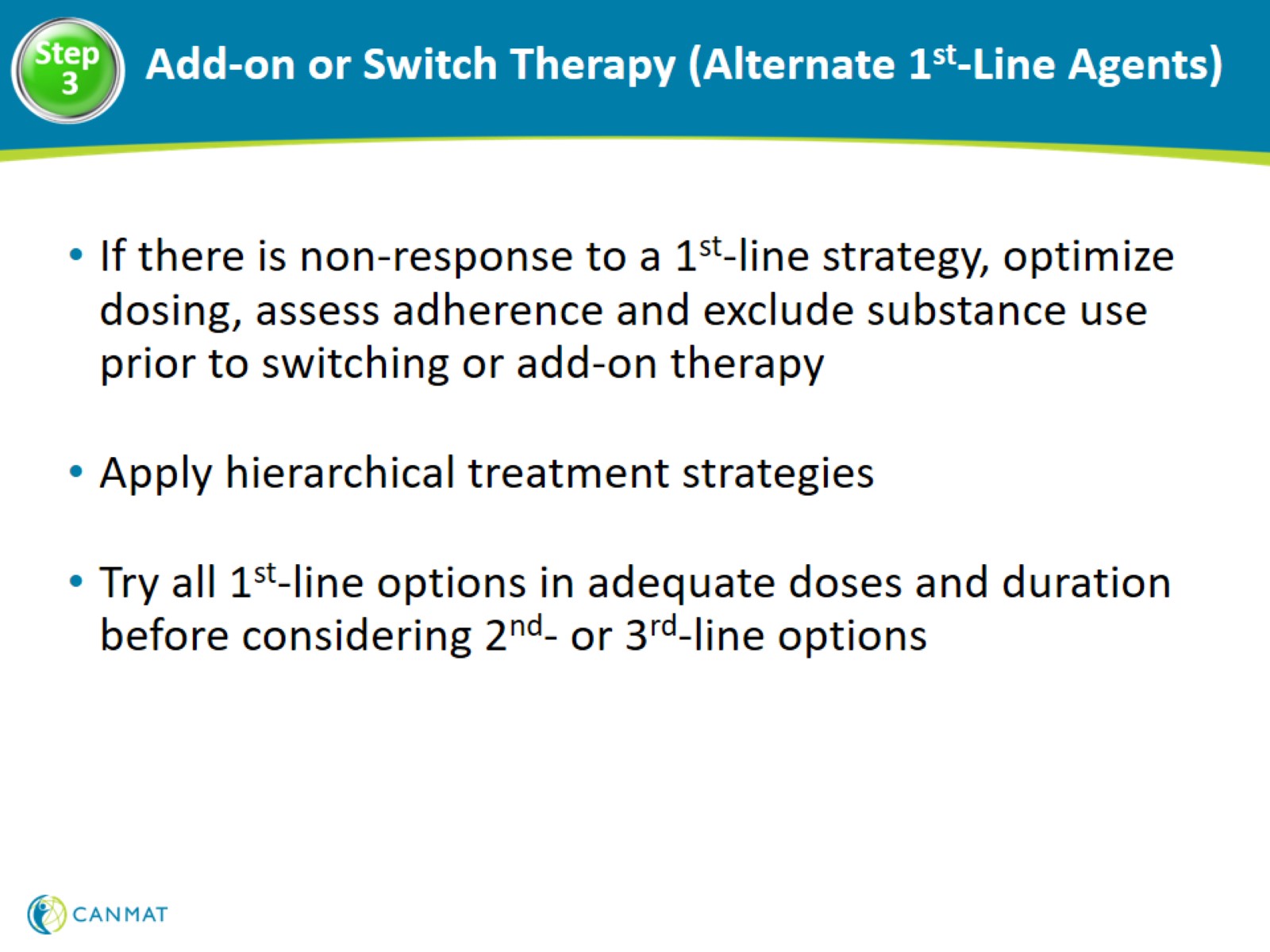 Add-on or Switch Therapy (Alternate 1st-Line Agents)
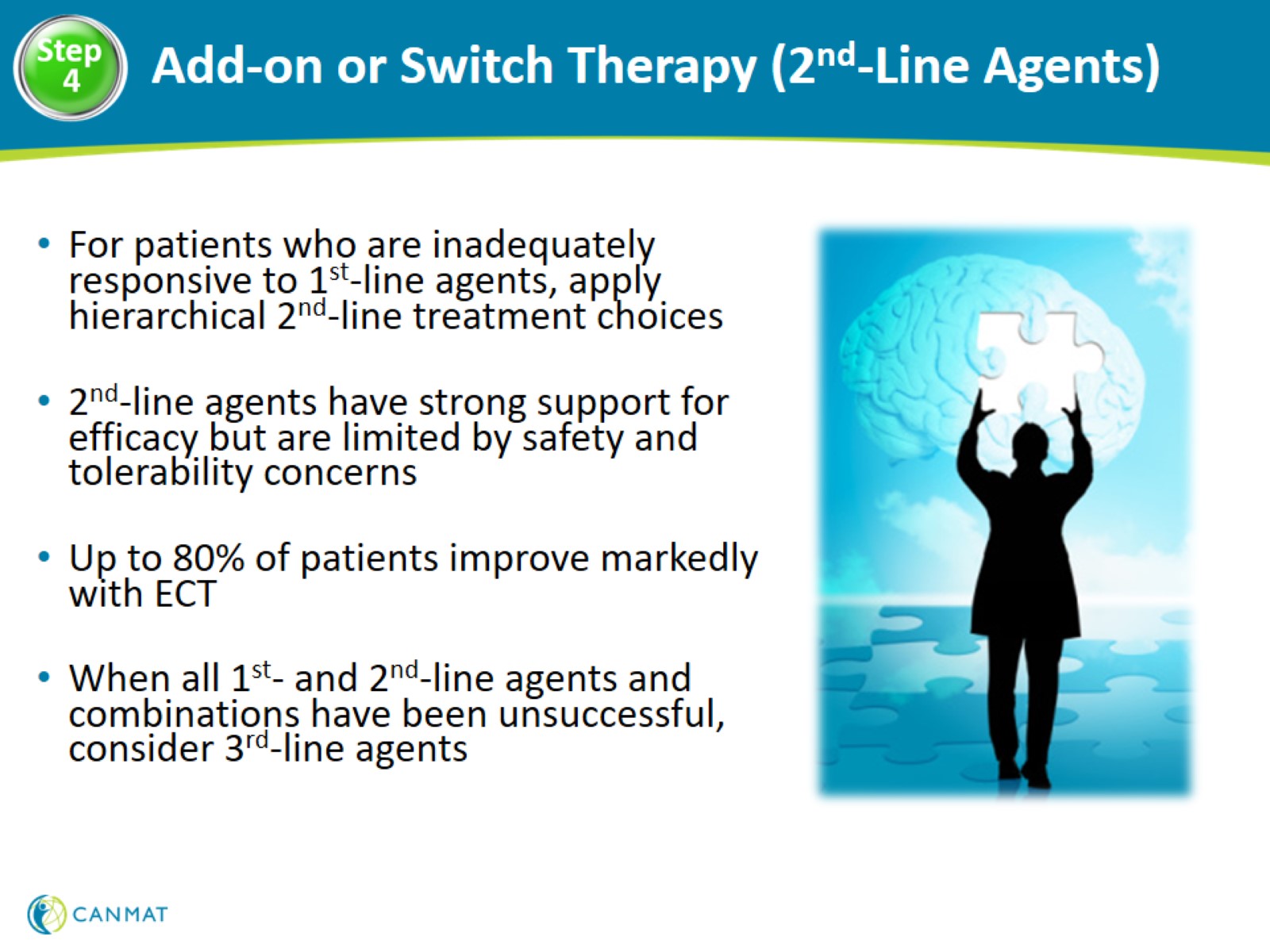 Add-on or Switch Therapy (2nd-Line Agents)
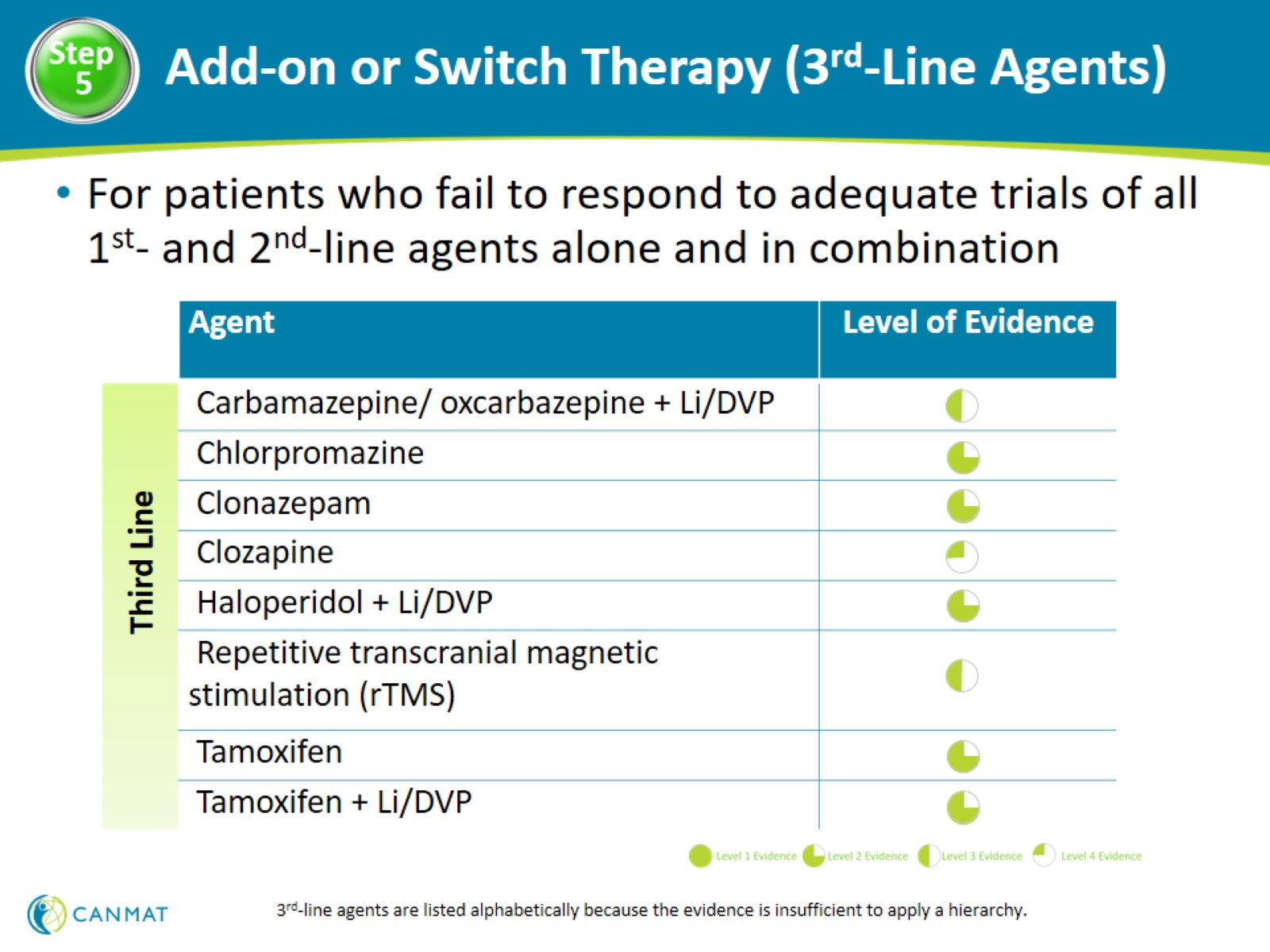 Add-on or Switch Therapy (3rd-Line Agents)
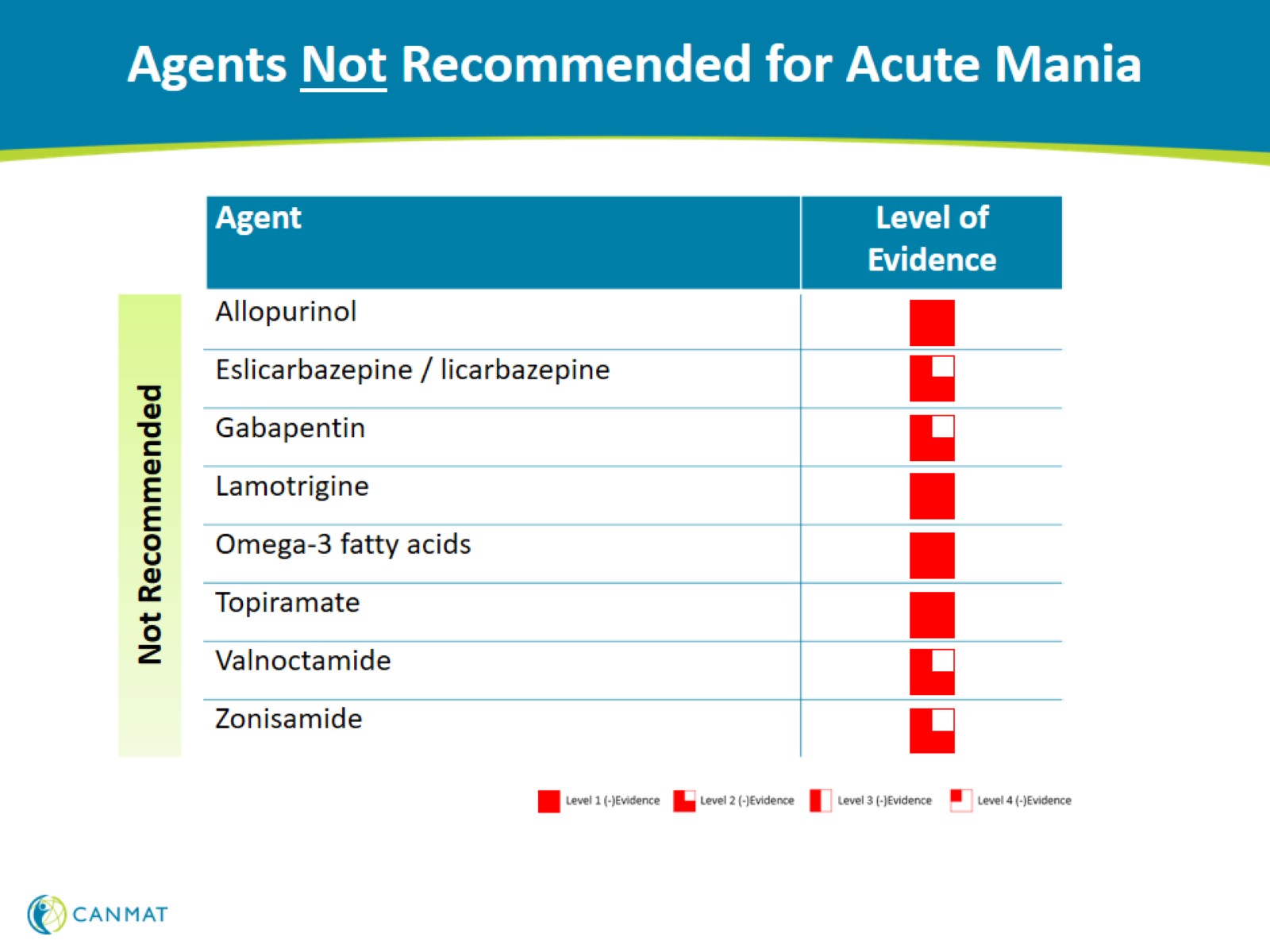 Agents Not Recommended for Acute Mania
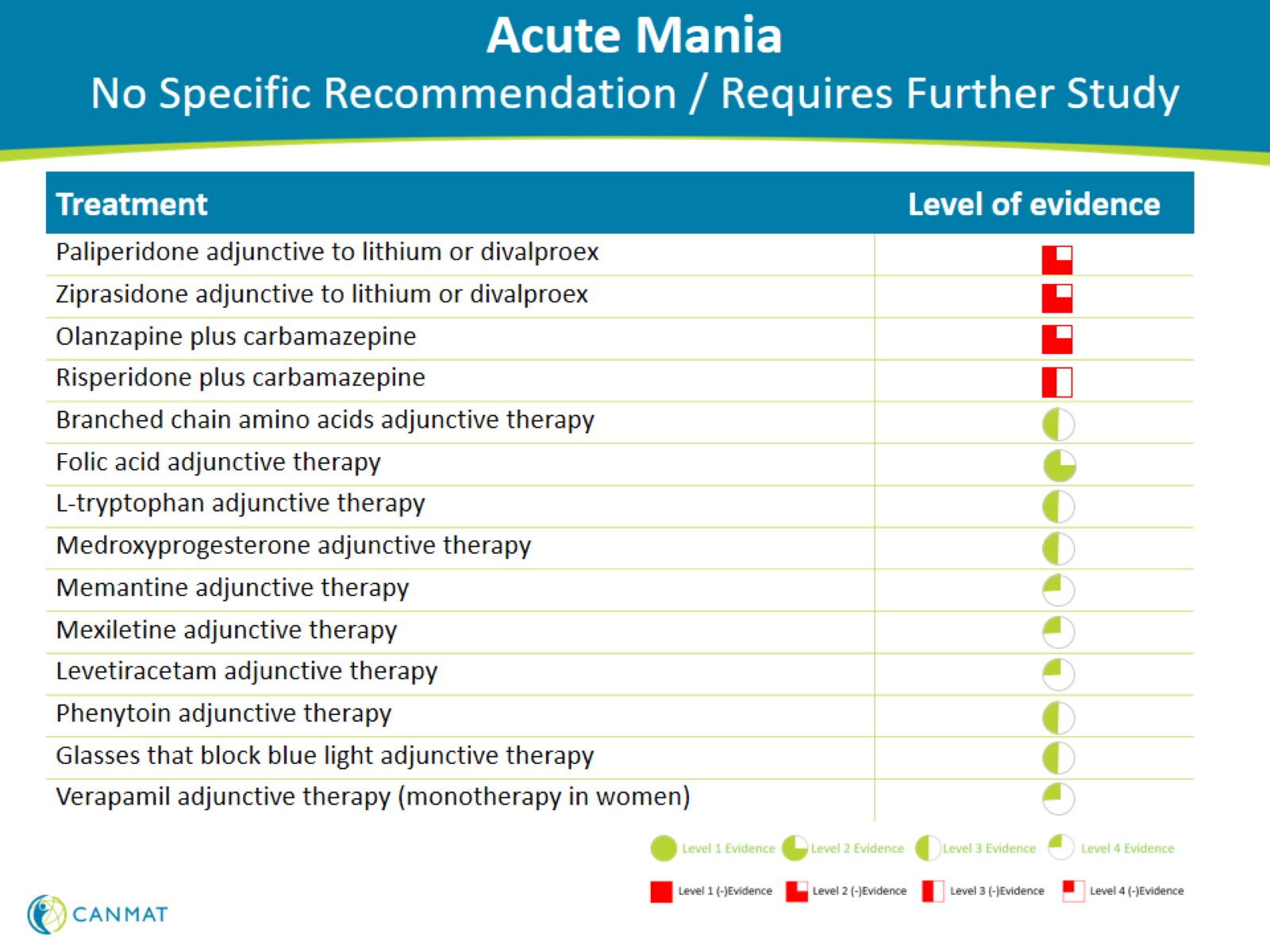 Acute ManiaNo Specific Recommendation / Requires Further Study
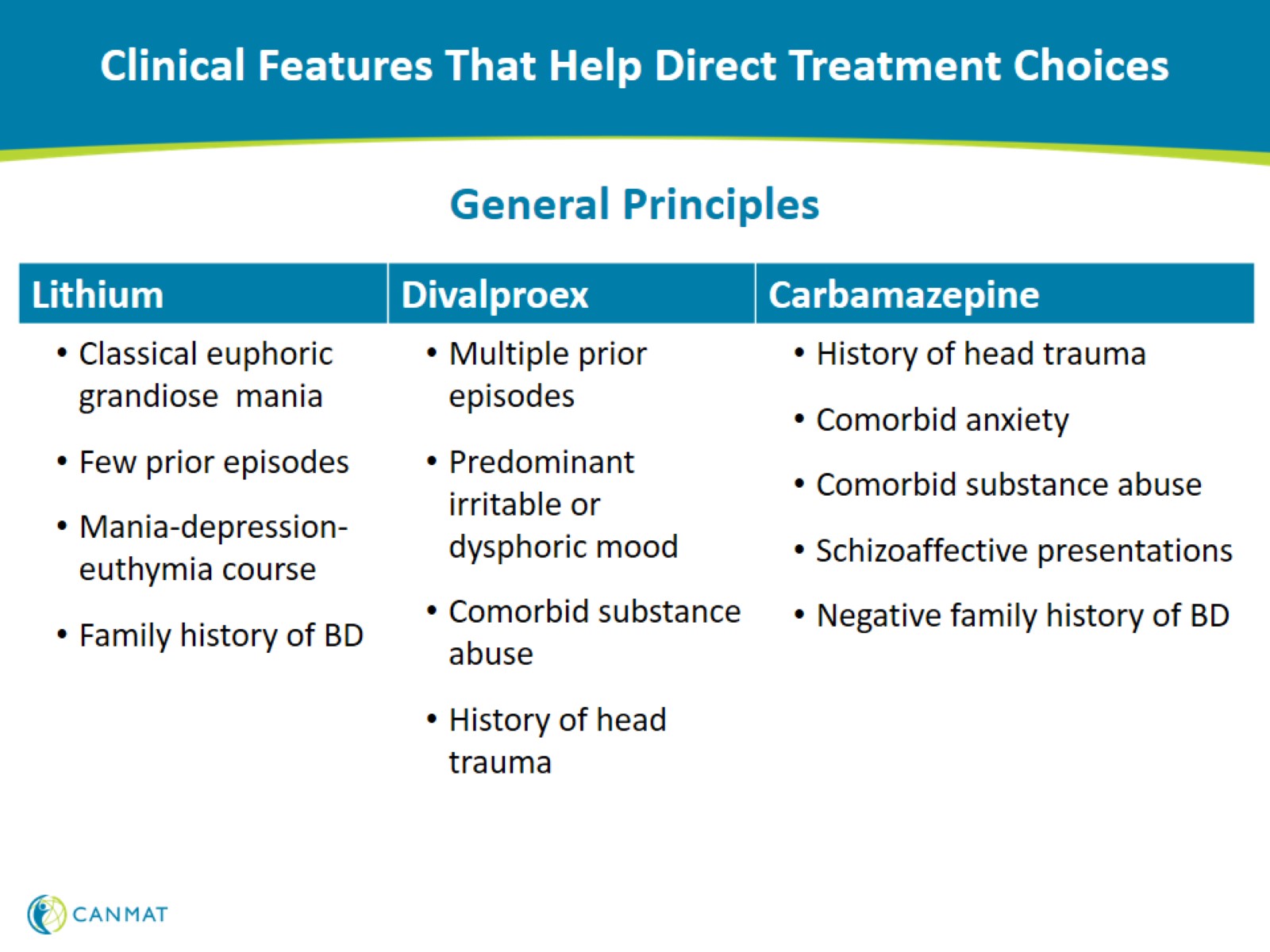 Clinical Features That Help Direct Treatment Choices
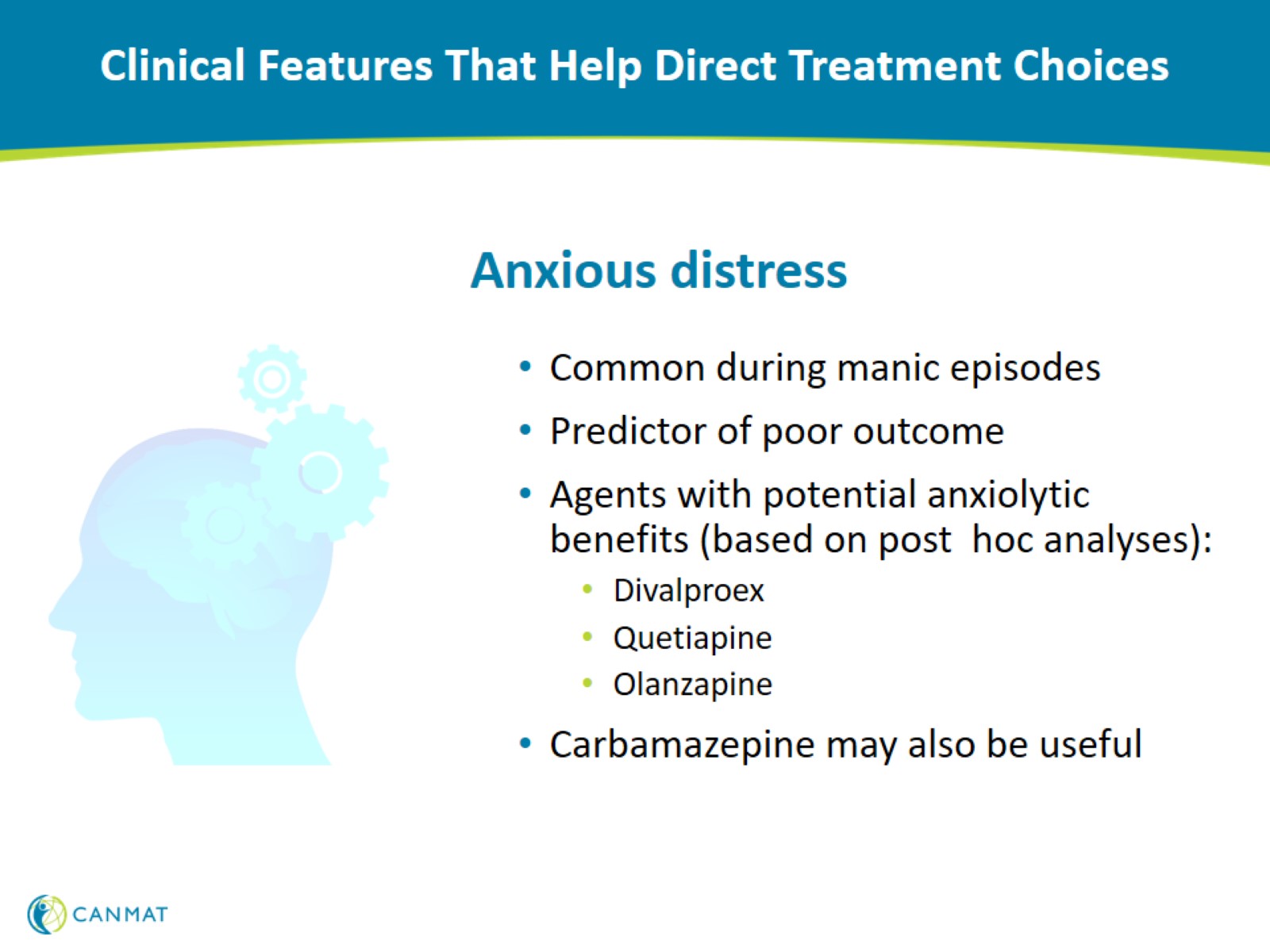 Clinical Features That Help Direct Treatment Choices
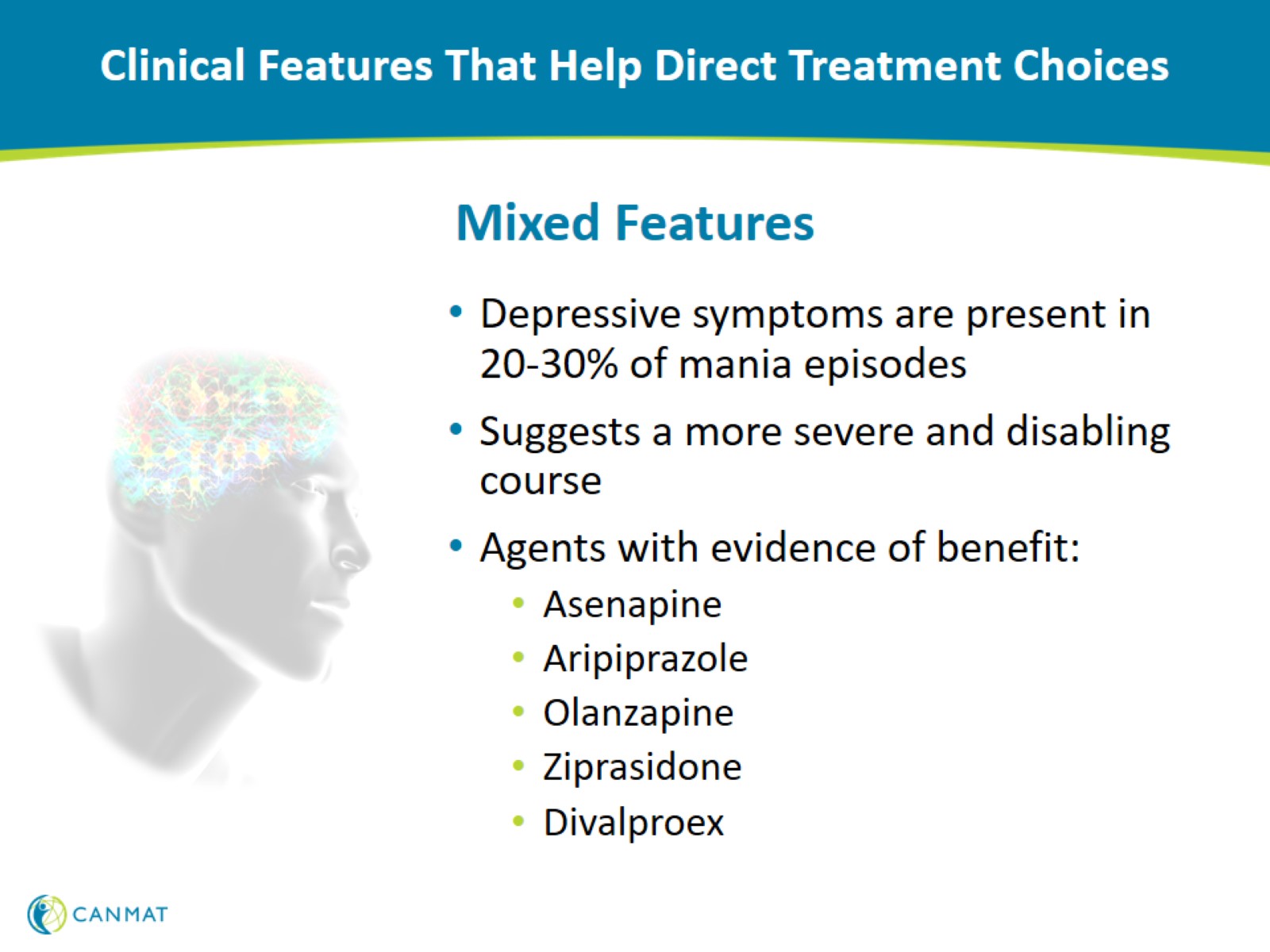 Clinical Features That Help Direct Treatment Choices
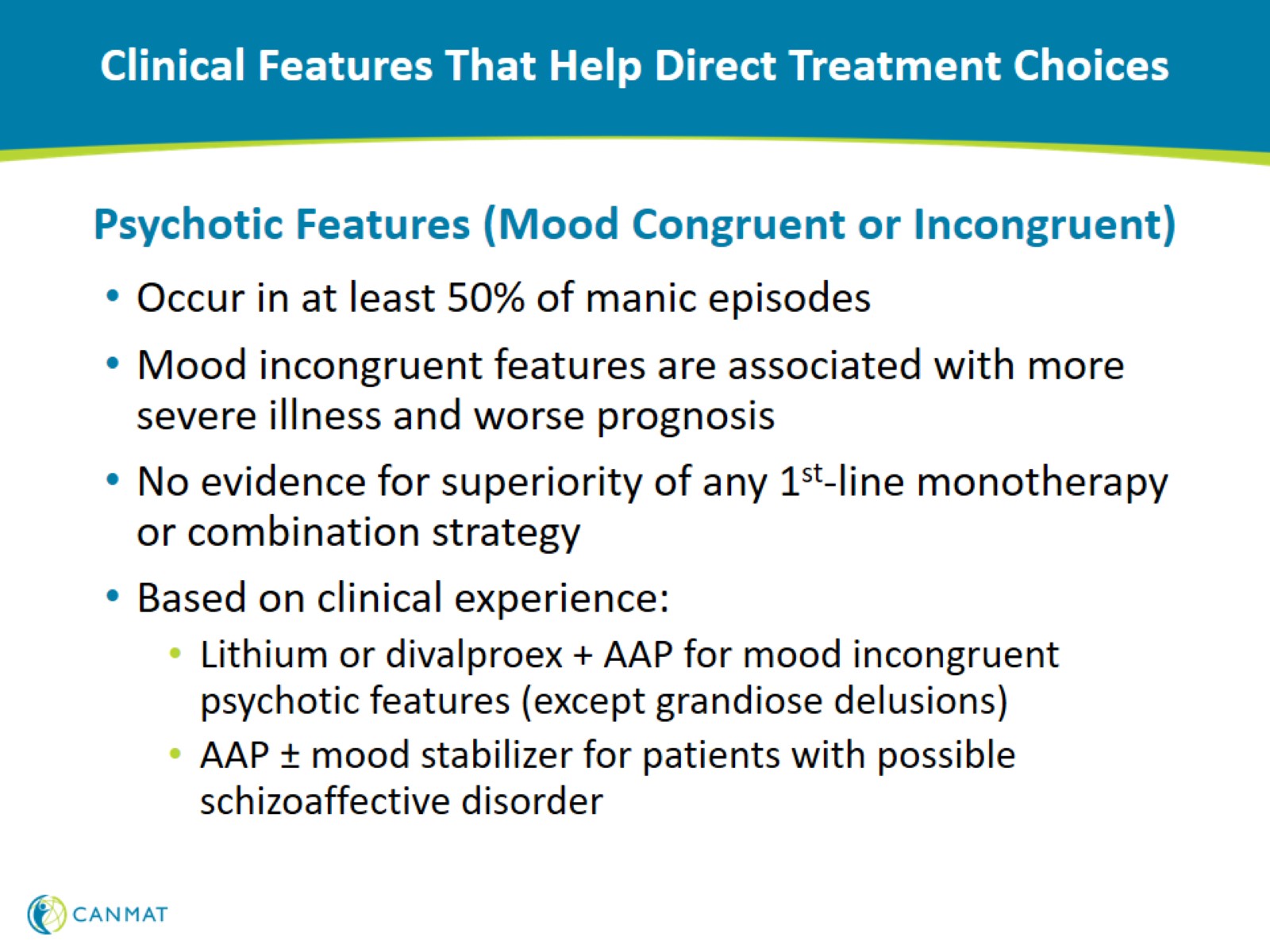 Clinical Features That Help Direct Treatment Choices
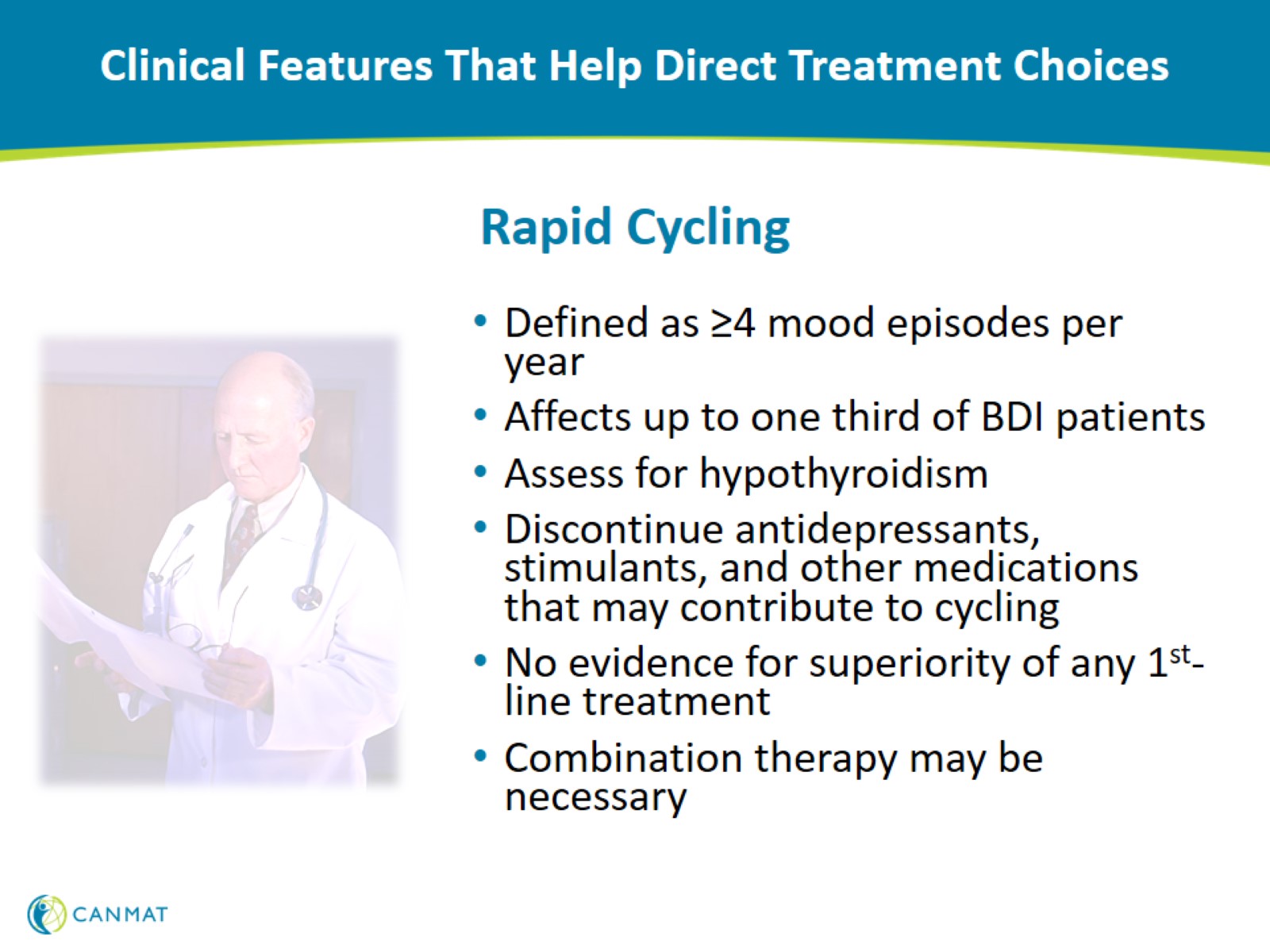 Clinical Features That Help Direct Treatment Choices
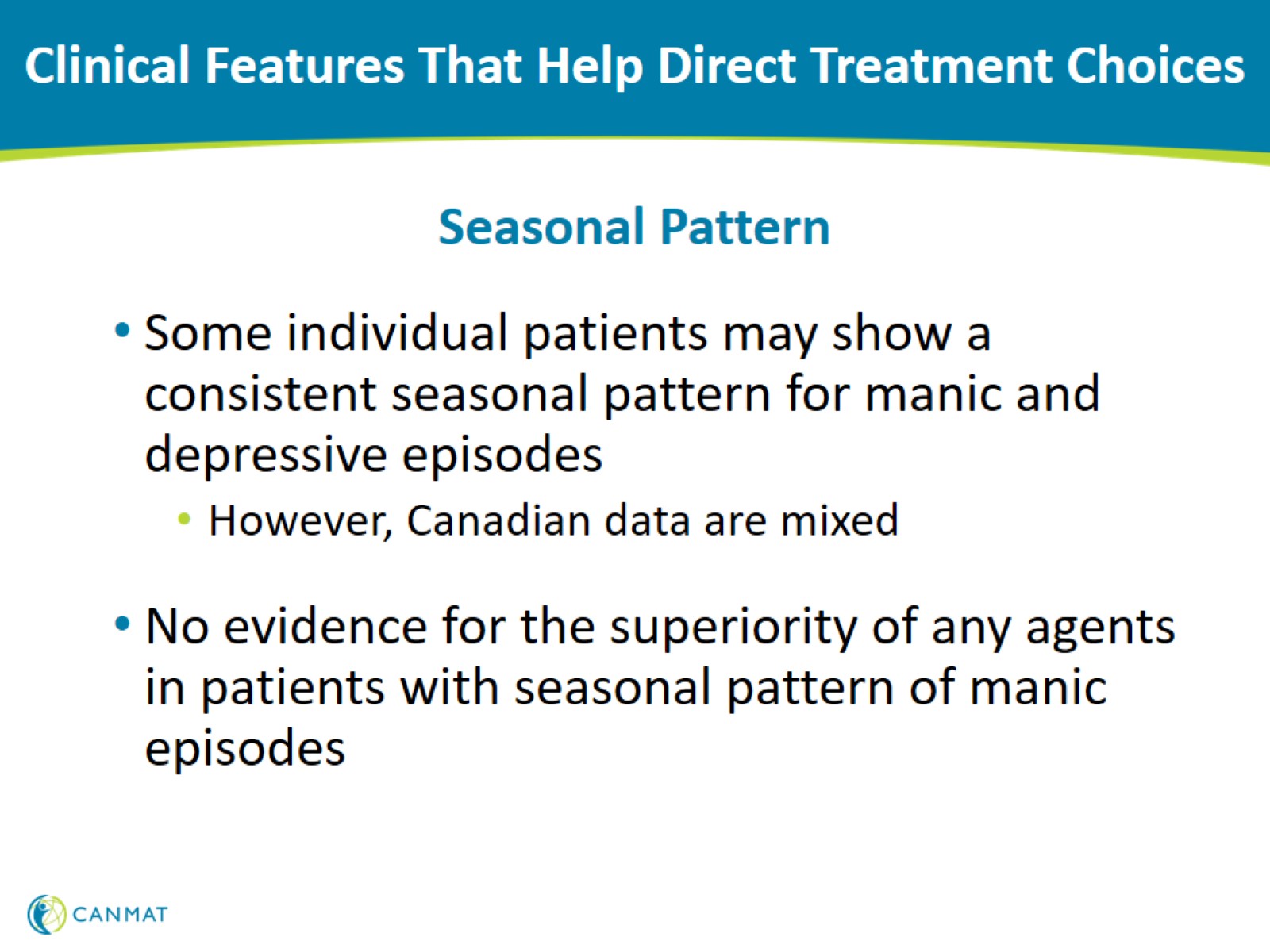 Clinical Features That Help Direct Treatment Choices
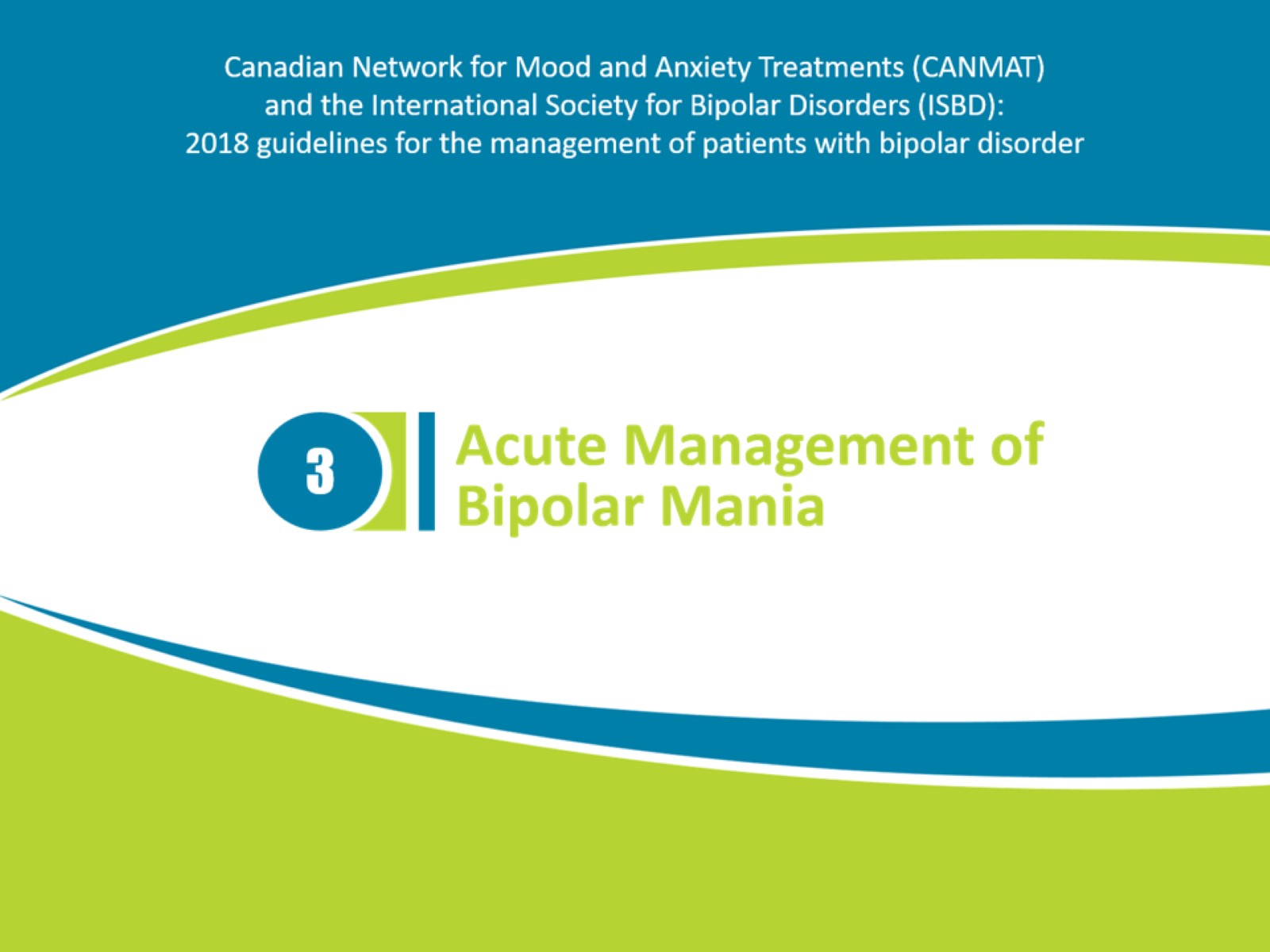